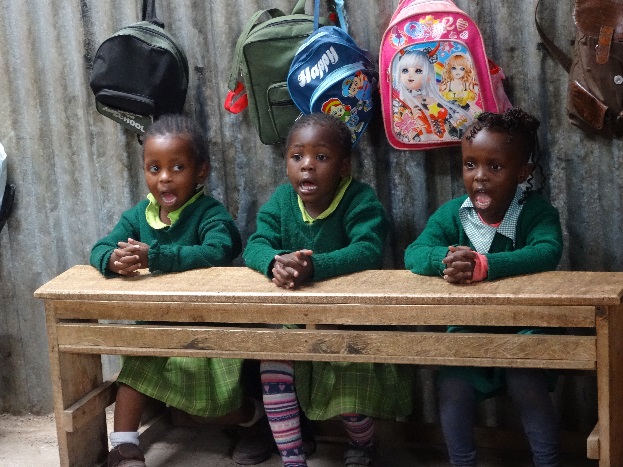 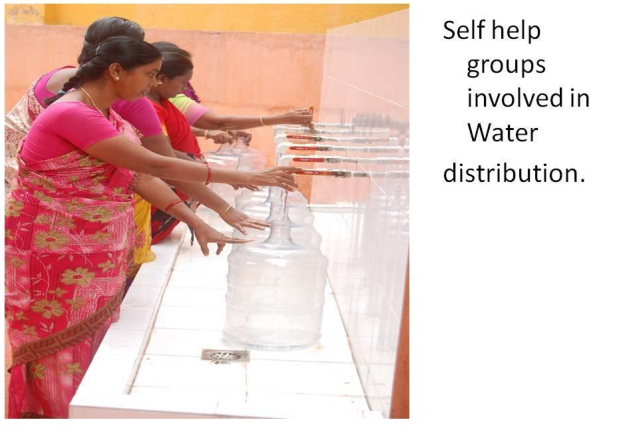 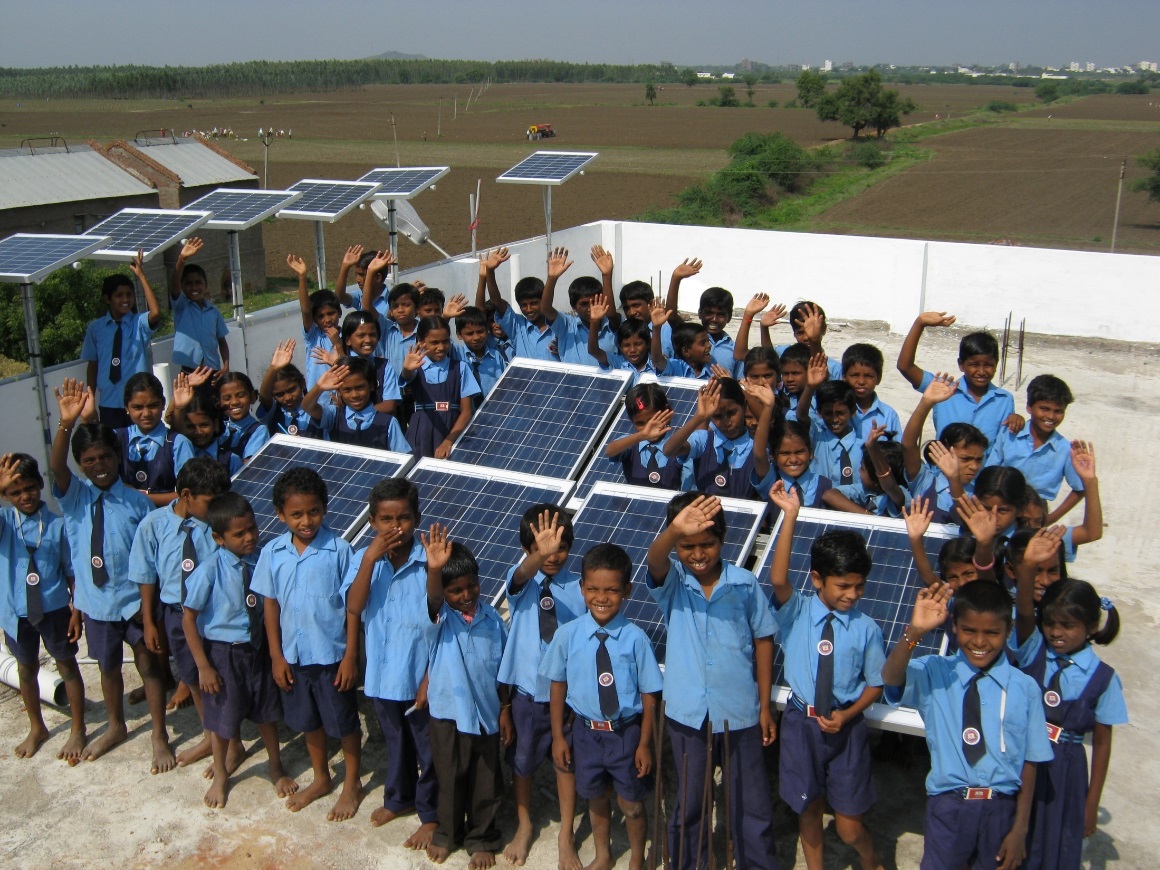 The Business of Doing Good: 
Policies that support Social Entrepreneurs

Natalia Agapitova, World Bank –  March 2024
One of the first Challenges: the definition
Private organizations that use business approaches to achieve social, environmental, and economic outcomes
CRITERIA
Financial sustainability
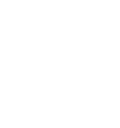 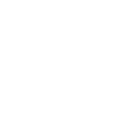 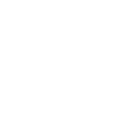 Social or environmental mission
Legal status, including for-profit, non-profit, and hybrid entities
1
3
5
4
2
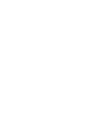 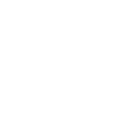 Revenue generation and/or social objectives based on business principles
Innovative services/products or delivery models
[Speaker Notes: Must pursue a social/environmental mission
Revenues based on a business and/or entrepreneurial activities
Financial sustainable business model, which often entails reinvesting profits into operations
Legal status varies from for-profit companies to hybrid entities
Their products and services and/or delivery models often disrupt the status quo]
Social enterprises are valuable partners for Governments
Public service delivery challenges
How social enterprises step in
They can serve marginalized groups and address service delivery gaps in a sustainable and cost-efficient way.
Address market failures
They better respond to customer needs, and can increase local employment opportunities.
Improve the quality and equity of services and employment
Better “value for money”: they leverage private sector resources to increase the impact of public spending.
Increase social cohesion and economic benefits
3
[Speaker Notes: Alefa Nefedova (2015). The Center was established in 2002 with the principal goal of improving economic alternatives for low-income and socially disadvantaged Russians. “The mission of RMFC is to promote the build-up of a comprehensive and generally accessible financial system in the Russian Federation, through development of micro-financing, to encourage the development of private entrepreneurship.]
However, they face significant growth constraints
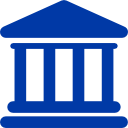 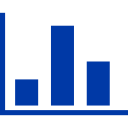 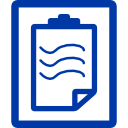 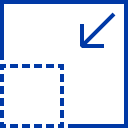 4
Scaling UPOpportunities and Challenges
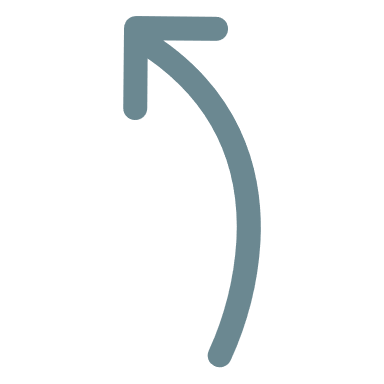 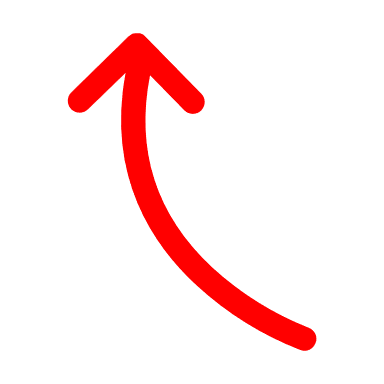 Demand
1
1
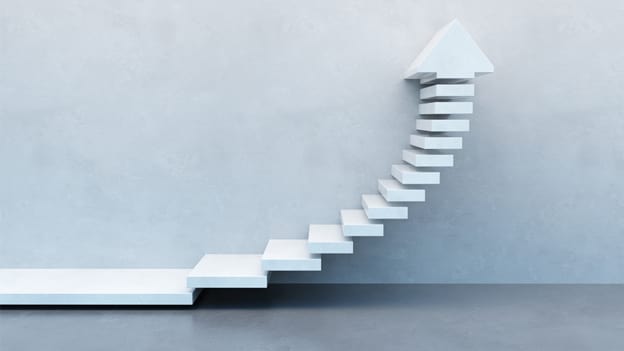 Funding
2
Policy
2
Partners
Sector growth
Internal
3
3
Scaling up social enterprise innovations: Approaches and lessons – Joint WB- Brookings paper
Government interventions can stimulate the supply for SE goods and services
Financial Mechanisms
Concessional loans
Grants
Impact bonds
Guarantee funds
Subcidies
Outcome Funding/Pay-for-Results
Public Procurement
Regulatory measures
Standards and certifications
Tax incentives
Capacity development
Extension services
Business development skills
Support to intermediary organizations
6
i. outcome funding
..only pay for the results
Privatize the risk and execution…
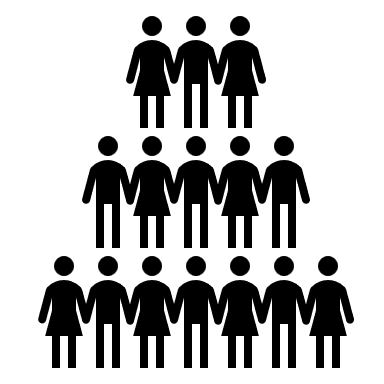 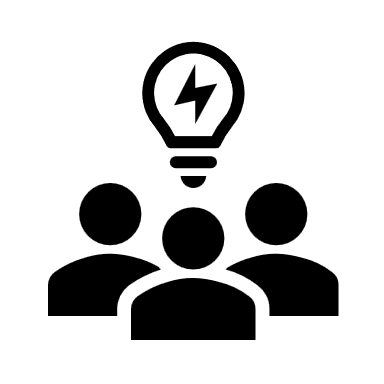 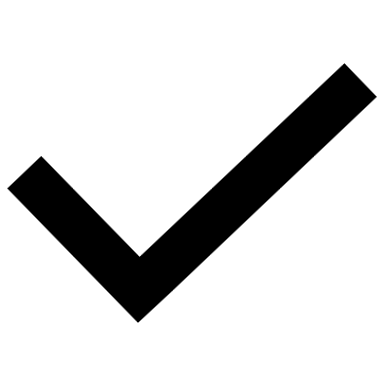 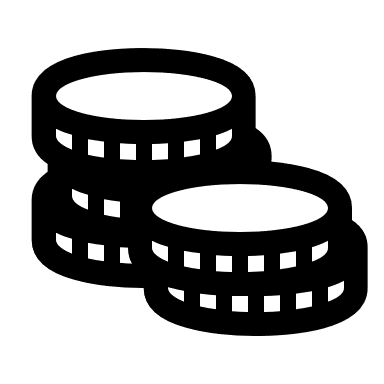 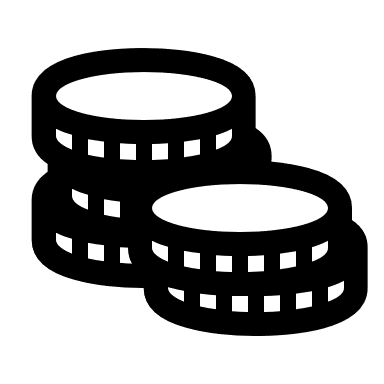 [Speaker Notes: What is your measurable development outcome ?
What is the value of the outcome?
What are the solutions? 


The first DIB, launched in Peru in 2015, provided technical assistance to rural communities to improve sustainable coffee and cocoa production, while the second, also in India, aimed to increase school enrollment for girls and improve learning outcomes.re last mile markets– not like paying]
II. Social Procurement
5
Incorporating social outcomes as performance requirements, in addition to goods or services to be delivered.
4
If the agreement is fulfilled, social outcome is delivered in addition to benefits of traditional procurement
3
Selected non-state provider(s) begins work. Government develops reporting framework
2
Call for competitive  offer with clear articulation of social and service or goods requirements
Government identifies the appropriate instrument to incentivize private providers  to deliver the identified outcome
1
Adapted from C. Navarrete Moreno, 2016. Procuring Social Impact.
Government identifies a social need/outcome
8
[Speaker Notes: Social Procurement integrates social outcomes in the requirement of a contract alongside the good or services to be covered.
Example: Procurement of catering;  including social value in scoring criteria (open); stipulating hiring parameters (disabled)
WB procurement – we try to be green with our bottle purchases, can we be more socially conscious in our procurement

RUSSIA Example]